Overcoming Trials
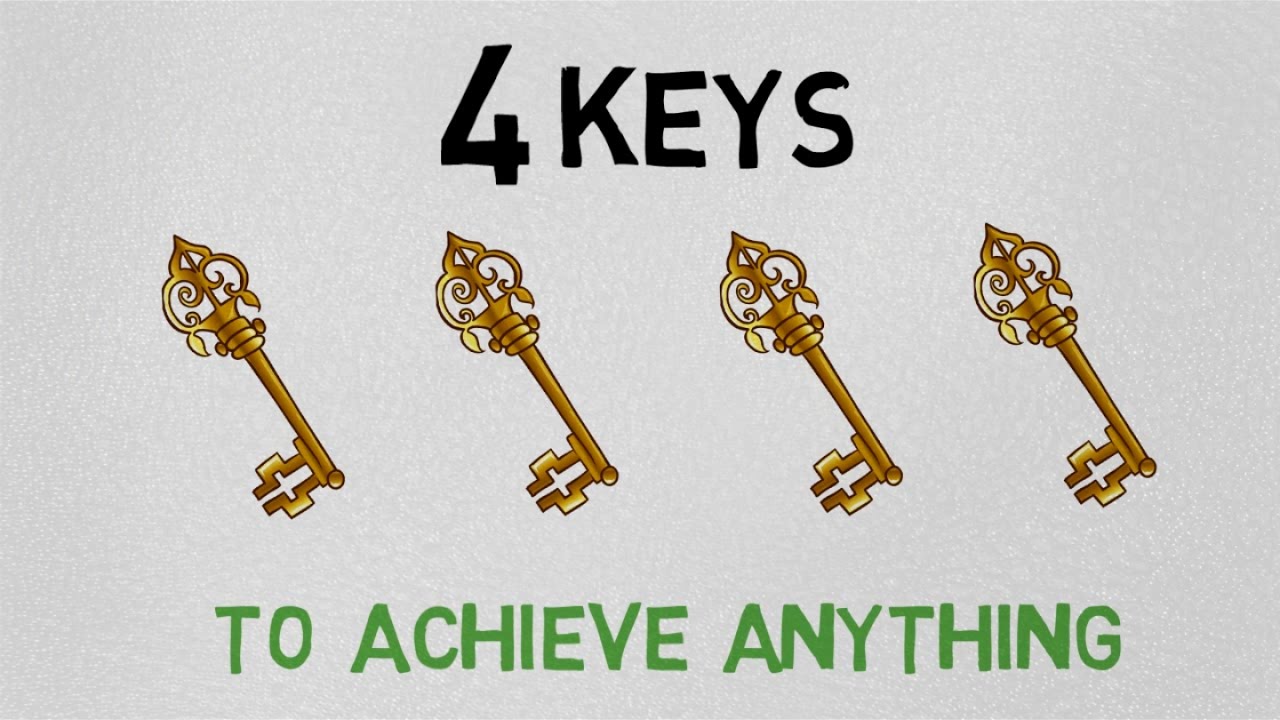 Jam 1:2-4
Joy/Contentment
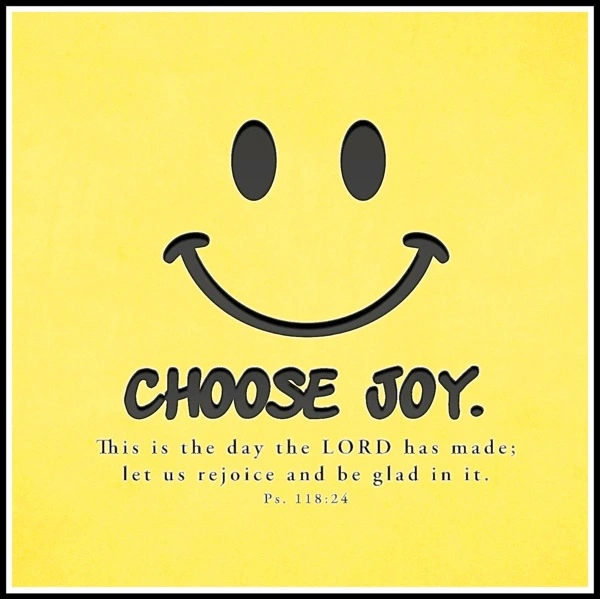 James 1:2 “2 My brethren, count it all joy when you fall into various trials,”
Joy/Contentment
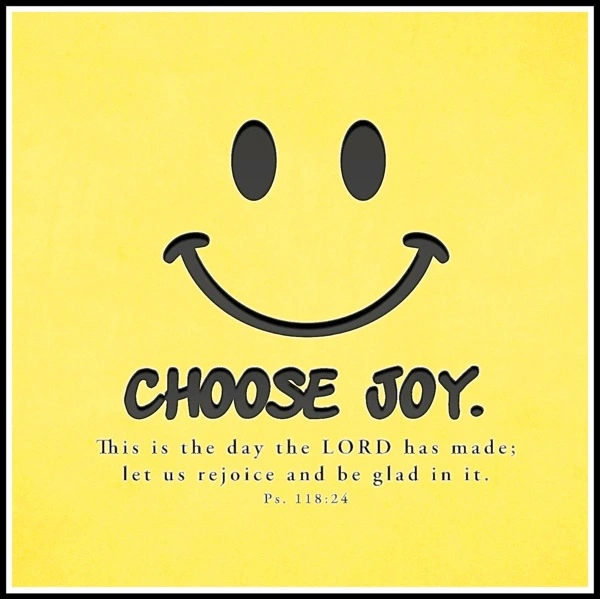 Acts 16:25 “25 But at midnight Paul and Silas were praying and singing hymns to God, and the prisoners were listening to them.”
Joy/Contentment
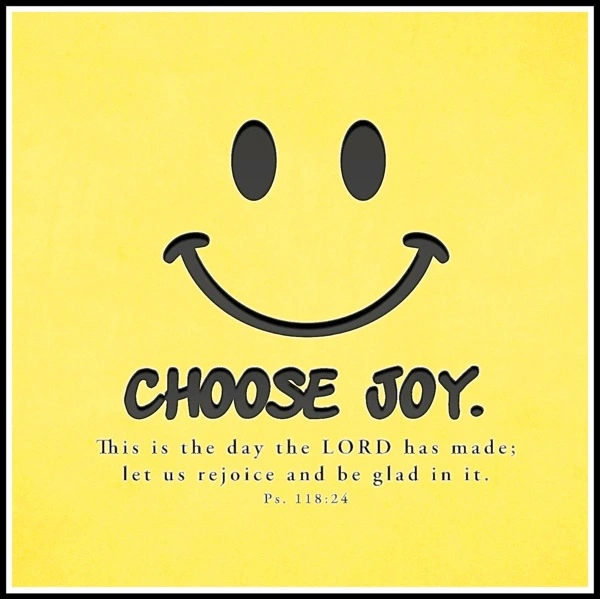 2 Cor 12:9b “9 Therefore most gladly I will rather boast in my infirmities, that the power of Christ may rest upon me.”
Joy/Contentment
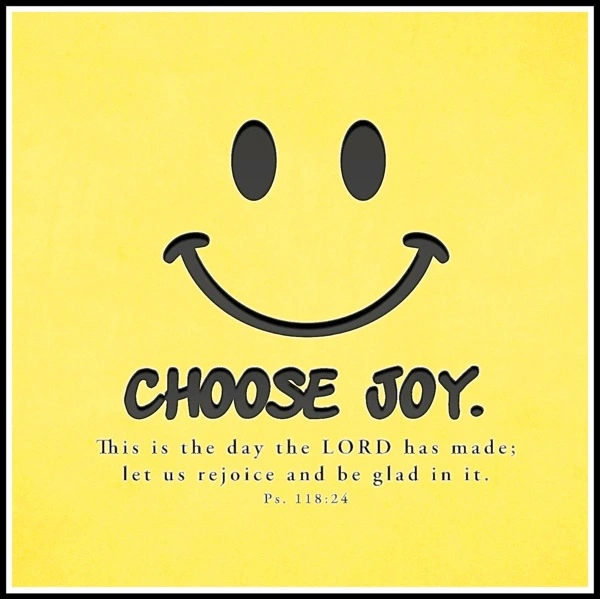 Phil 4:11 “11 Not that I speak in regard to need, for I have learned in whatever state I am, to be content:”
Patience
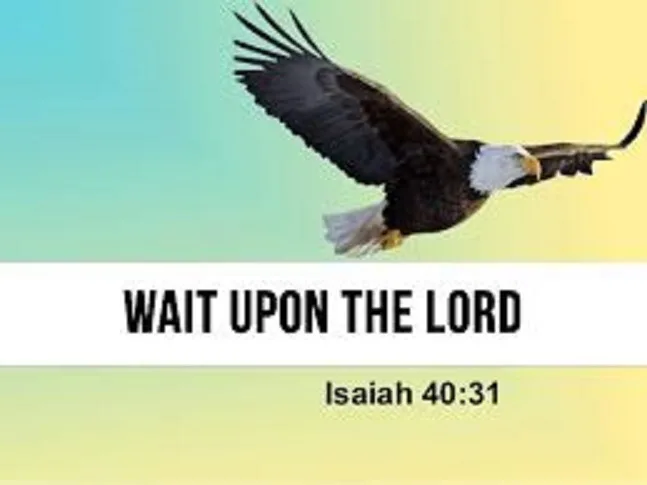 Jam 1:3 “3 knowing that the testing of your faith produces patience.
Patience
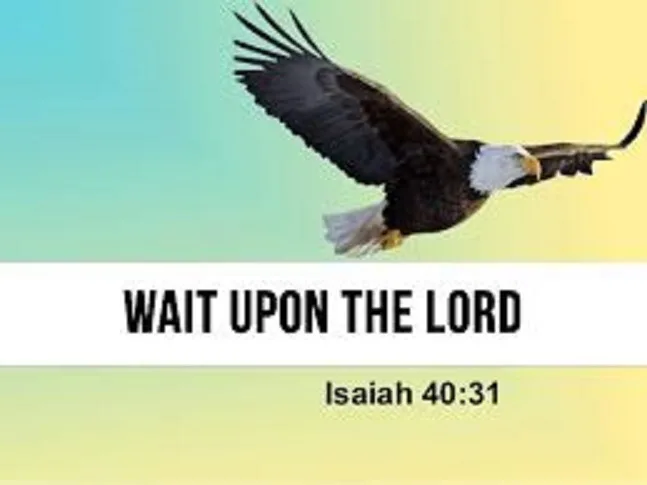 Ps 27:14 “4 Wait on the Lord; Be of good courage, And He shall strengthen your heart; Wait, I say, on the Lord!
Patience
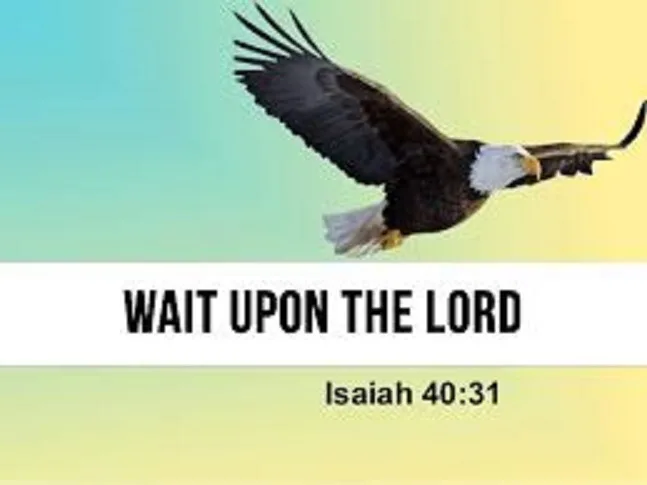 Ps 37:7a “7 Rest in the Lord, and wait patiently for Him;
Patience
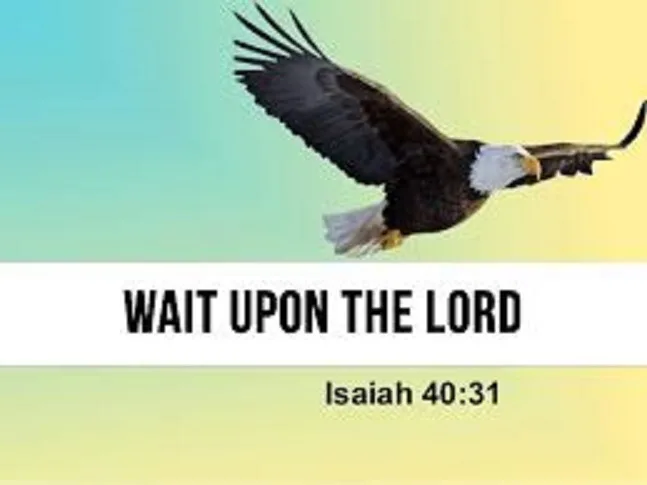 2 Thes 1:3-4 “4 so that we ourselves boast of you among the churches of God for your patience and faith in all your persecutions and tribulations that you endure,”
Faith
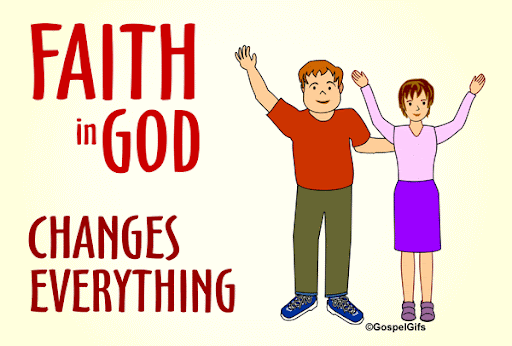 Ps 37:5 “5 Commit your way to the Lord, Trust also in Him, And He shall bring it to pass.
Faith
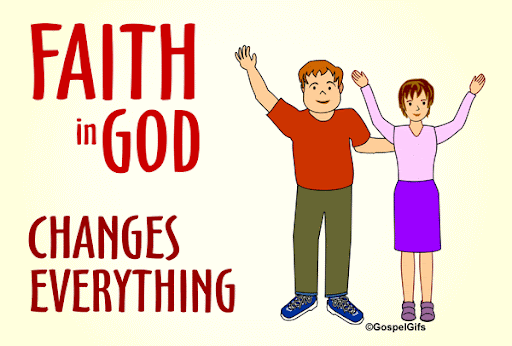 Prov 3:5-6 “5 Trust in the Lord with all your heart, And lean not on your own understanding; 6 In all your ways acknowledge Him,And He shall direct your paths.
Faith
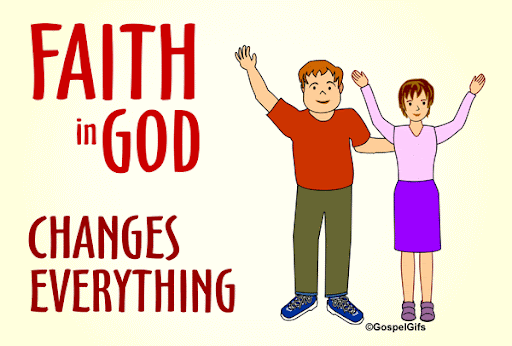 Rom 1:17b “The just shall live by faith.”
Faith
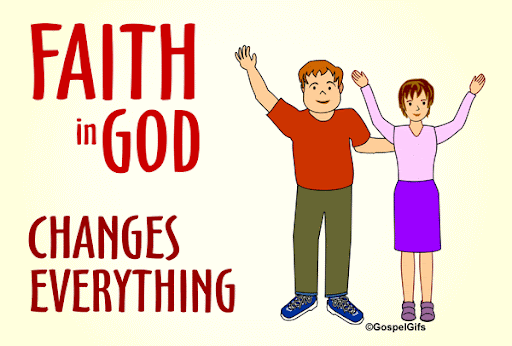 Rom 10:17 “17 So then faith comes by hearing, and hearing by the word of God.”
Faith
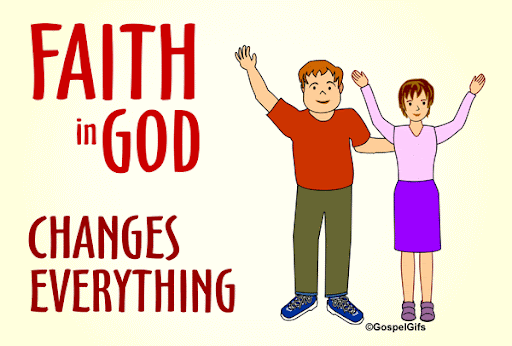 1 Pet 1:8-9 “8 whom having not seen you love. Though now you do not see Him, yet believing, you rejoice with joy inexpressible and full of glory, 9 receiving the end of your faith—the salvation of your souls.”
Humility
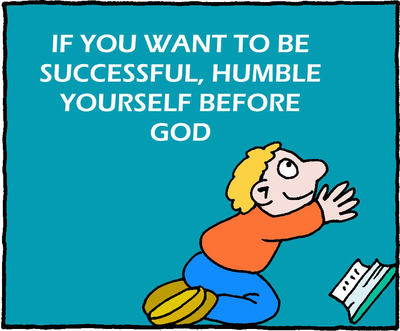 Ps 149:4 “4 For the Lord takes pleasure in His people; He will beautify the humble with salvation.
Humility
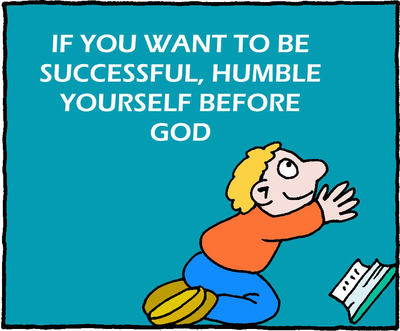 Prov 22:4 “By humility and the fear of the LordAre riches and honor and life.
Humility
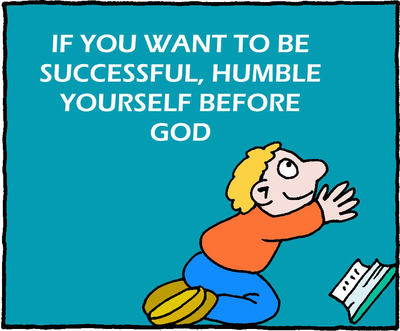 Mic 6:8 “8 He has shown you, O man, what is good; And what does the Lord require of you But to do justly, To love mercy, And to walk humbly with your God?
Humility
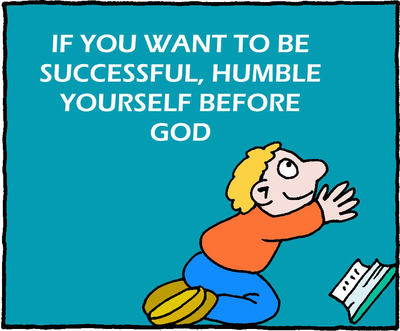 Lk 14:11 “11 For whoever exalts himself will be humbled, and he who humbles himself will be exalted.”
Humility
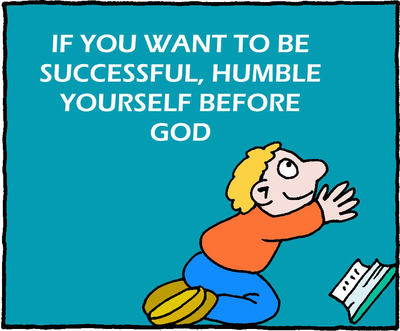 Jam 4:10 “10 Humble yourselves in the sight of the Lord, and He will lift you up.
Humility
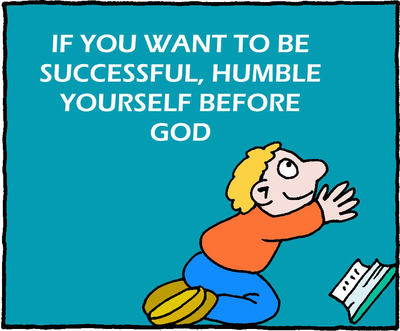 1 Pet 5:8-9 “6 Therefore humble yourselves under the mighty hand of God, that He may exalt you in due time, 7 casting all your care upon Him, for He cares for you.
Overcoming Trials
Joy/Contentment

Patience

Faith

Humility
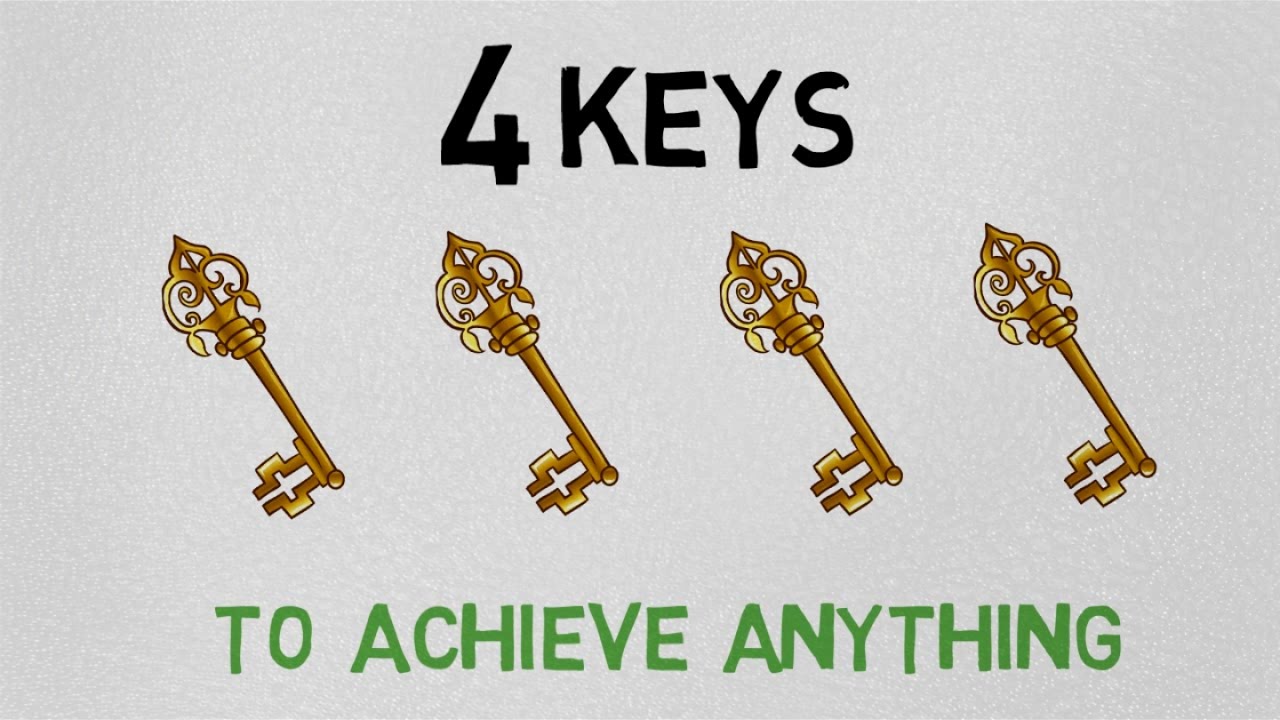